Understanding and Treating Chronic Pain as a Physical Therapist
By Christopher Greaney, SPT
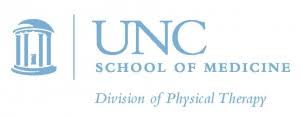 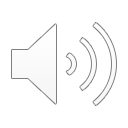 [Speaker Notes: https://www.google.com/search?q=unc+physical+therapy+logo&sxsrf=APwXEdcu89u0860D1SF81Sqy-BrrFzHV9w:1681996719635&source=lnms&tbm=isch&sa=X&ved=2ahUKEwivxfKHxrj-AhUZD1kFHQ9ACBEQ0pQJegQIBhAC&biw=1600&bih=779&dpr=1.8#imgrc=NtNA9o760ykq9M]
Objectives
Providers will be able to describe the neuroscience behind chronic pain and how it arises in patients.
Providers will recognize the psychological aspects of chronic pain and identify the possible effects on mental health.
Providers will learn how to effectively assess patients with chronic pain by way of the biopsychosocial model. 
Providers will be able to implement the best treatment options for patients with chronic pain.
Providers will be able to identify when referrals to practitioners from other fields may be necessary for patients with chronic pain.
Providers will gain an understanding of opioid use for chronic pain patients and recognize the warning signs for possible overdose risk.
Road Map
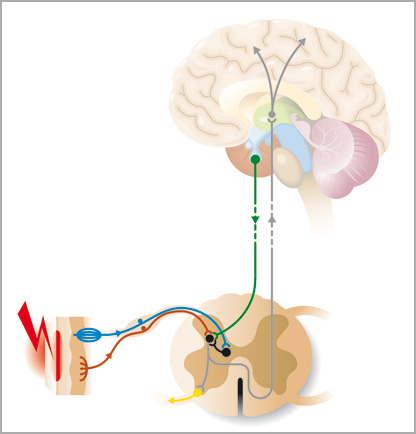 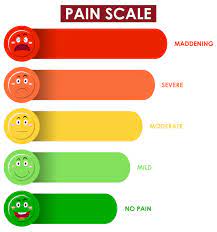 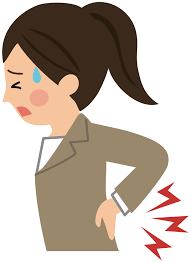 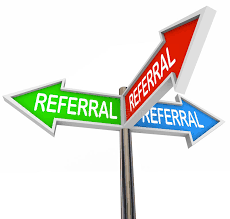 Chronic Pain 
Neuroscience
Referrals
Patient Experiences
Evaluation
START
FINISH
Pain Psychology
Intervention
Pharmacology
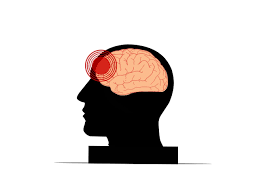 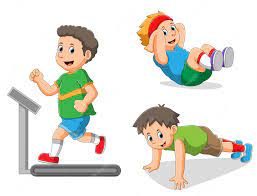 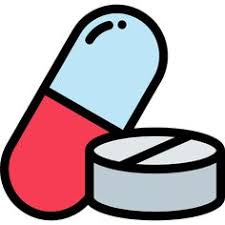 [Speaker Notes: https://www.google.com/search?q=pain+pathway+clipart&tbm=isch&ved=2ahUKEwiWrPngybj-AhUbOFkFHSS3D-4Q2-cCegQIABAA&oq=pain+pathway+clipart&gs_lcp=CgNpbWcQAzoECCMQJzoHCAAQigUQQzoKCAAQigUQsQMQQzoICAAQgAQQsQM6BQgAEIAEOgYIABAIEB5Q6QZY3x5grh9oAHAAeACAAWeIAYUOkgEEMTkuMZgBAKABAaoBC2d3cy13aXotaW1nwAEB&sclient=img&ei=jz9BZNaoKpvw5NoPpO6-8A4&bih=779&biw=1600#imgrc=U-R3lvwJi3JSCM

https://www.google.com/search?q=pain+biology+clipart&tbm=isch&ved=2ahUKEwjc0vDYybj-AhX9CFkFHY51Ac0Q2-cCegQIABAA&oq=pain+biology+clipart&gs_lcp=CgNpbWcQAzoECCMQJzoHCAAQigUQQzoICAAQgAQQsQM6BQgAEIAEOgoIABCKBRCxAxBDOg0IABCKBRCxAxCDARBDOgsIABCABBCxAxCDAToHCCMQ6gIQJzoGCAAQBRAeOgYIABAIEB5QtwhY3E9gr1BoDXAAeACAAWWIAY4XkgEEMzEuMpgBAKABAaoBC2d3cy13aXotaW1nsAEKwAEB&sclient=img&ei=fj9BZNybL_2R5NoPjuuF6Aw&bih=779&biw=1600#imgrc=KQeIRYjR_oHWEM


https://www.google.com/search?q=exercise+clipart&tbm=isch&ved=2ahUKEwjZ-r2Ay7j-AhWtL1kFHYrtCbkQ2-cCegQIABAA&oq=exercise+cl&gs_lcp=CgNpbWcQARgAMgoIABCKBRCxAxBDMgcIABCKBRBDMgUIABCABDIHCAAQigUQQzIFCAAQgAQyBQgAEIAEMgUIABCABDIFCAAQgAQyBQgAEIAEMgUIABCABDoECCMQJzoICAAQgAQQsQM6DQgAEIoFELEDEIMBEENQ8QZYqxFgnBhoAHAAeACAAWyIAcsIkgEEMTAuMpgBAKABAaoBC2d3cy13aXotaW1nwAEB&sclient=img&ei=3kBBZNmTEK3f5NoPitunyAs&bih=779&biw=1600#imgrc=G89xYnqDG0wKYM


https://www.google.com/search?q=pain+evaluation+clipart&tbm=isch&ved=2ahUKEwj7zaTXyrj-AhWqCVkFHciNC7oQ2-cCegQIABAA&oq=pain+evaluation+clipart&gs_lcp=CgNpbWcQAzoECCMQJzoFCAAQgARQkgtYtg5gvxFoAHAAeACAAWWIAbAEkgEDNS4xmAEAoAEBqgELZ3dzLXdpei1pbWfAAQE&sclient=img&ei=h0BBZLvuNKqT5NoPyJuu0As&bih=779&biw=1600#imgrc=I6zek9d5Xfd2sM

https://www.google.com/search?q=pharmacology+clipart&tbm=isch&ved=2ahUKEwiHmqP_y7j-AhVcEmIAHUWbBu0Q2-cCegQIABAA&oq=pharmacol+clipart&gs_lcp=CgNpbWcQARgAMgYIABAHEB4yBggAEAcQHjIGCAAQBxAeMggIABAFEAcQHjIICAAQBRAHEB4yCAgAEAUQBxAeOgQIIxAnOgUIABCABDoHCAAQigUQQ1DbAliFCGC-DWgAcAB4AIABYogB9AKSAQE0mAEAoAEBqgELZ3dzLXdpei1pbWfAAQE&sclient=img&ei=6EFBZIeGCtykiLMPxbaa6A4&bih=779&biw=1600#imgrc=McfftsRBbnpFSM

https://www.google.com/search?q=back+pain+clipart&tbm=isch&ved=2ahUKEwjQmryFzbj-AhX3EmIAHUu0DmkQ2-cCegQIABAA&oq=back+pain+cl&gs_lcp=CgNpbWcQARgAMgUIABCABDIFCAAQgAQyBQgAEIAEMgUIABCABDIFCAAQgAQyBQgAEIAEMgUIABCABDIFCAAQgAQyBggAEAUQHjIGCAAQBRAeOgQIIxAnOgYIABAHEB46BwgAEIoFEEM6CAgAEIAEELEDOgoIABCKBRCxAxBDUJYGWOIPYOQVaABwAHgAgAF8iAHLCZIBBDEwLjOYAQCgAQGqAQtnd3Mtd2l6LWltZ8ABAQ&sclient=img&ei=AUNBZJCWJPeliLMPy-i6yAY&bih=779&biw=1600#imgrc=KHOoEB3wh7sbKM]
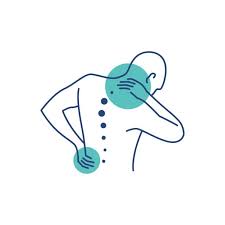 What is Chronic Pain?
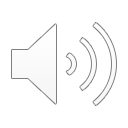 Chronic pain is typically defined as pain lasting longer than 3 months.1

Chronic pain is often times no longer related to the initial cause of the pain in the area.2

Chronic pain needs to be looked at as a disease in itself, not a symptom.3
[Speaker Notes: https://www.google.com/search?q=chronic+pain+clipart&sxsrf=APwXEdecihJBoo8tFPtKcmYmLLUbFRag_w:1680888596040&source=lnms&tbm=isch&sa=X&ved=2ahUKEwjT4rH9pZj-AhWBmWoFHQnRABEQ0pQJegQIBhAC&biw=1440&bih=701&dpr=2#imgrc=jHC6HrCTKHeviM]
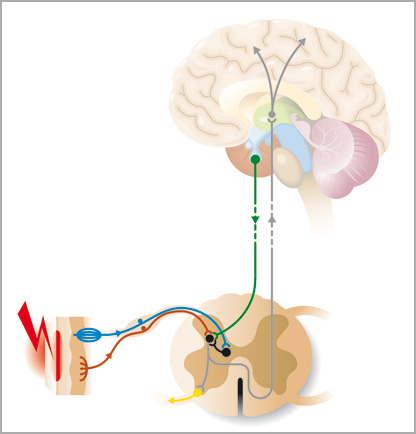 TIME FOR SOME BIOLOGYChronic Pain Neuroscience
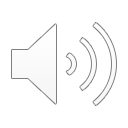 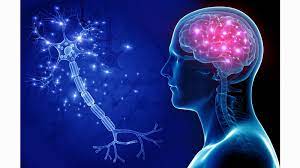 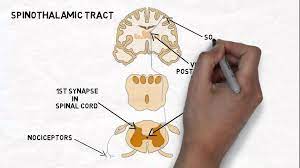 [Speaker Notes: https://www.google.com/search?q=spinothalamic+tract&tbm=isch&ved=2ahUKEwjJgKLV-br-AhWeEGIAHdcqANYQ2-cCegQIABAA&oq=spinothalamic&gs_lcp=CgNpbWcQARgAMgoIABCKBRCxAxBDMgcIABCKBRBDMgUIABCABDIFCAAQgAQyBQgAEIAEMgUIABCABDIFCAAQgAQyBQgAEIAEMgUIABCABDIFCAAQgAQ6BAgjECc6DQgAEIoFELEDEIMBEEM6CAgAEIAEELEDUJQNWOIbYK8iaABwAHgAgAFmiAHhCJIBBDEzLjGYAQCgAQGqAQtnd3Mtd2l6LWltZ8ABAQ&sclient=img&ei=O35CZIn3Ip6hiLMP19WAsA0&bih=715&biw=1600#imgrc=ViZ4LtXDF03thM

https://www.google.com/search?q=pain+science+&tbm=isch&ved=2ahUKEwjpqdDc-br-AhVKJGIAHQAhCZkQ2-cCegQIABAA&oq=pain+science+&gs_lcp=CgNpbWcQAzIFCAAQgAQyBQgAEIAEMgQIABAeMgYIABAIEB4yBwgAEBgQgAQyBwgAEBgQgAQyBwgAEBgQgAQyBwgAEBgQgAQyBwgAEBgQgAQyBwgAEBgQgAQ6BAgjECc6BwgAEIoFEEM6CAgAEIAEELEDOgYIABAFEB5QiglYsBRg2R9oAHAAeACAAVyIAZIJkgECMTSYAQCgAQGqAQtnd3Mtd2l6LWltZ8ABAQ&sclient=img&ei=S35CZKlYysiIsw-AwqTICQ&bih=715&biw=1600#imgrc=uFEkPT2tix8r3M]
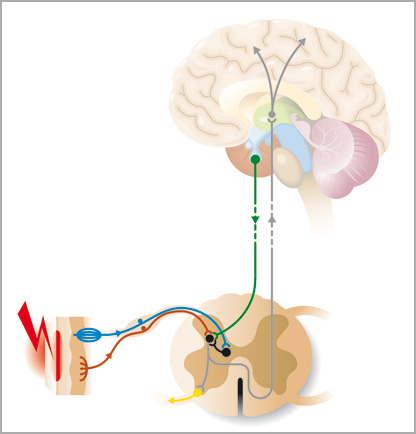 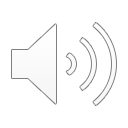 Chronic Pain Neuroscience
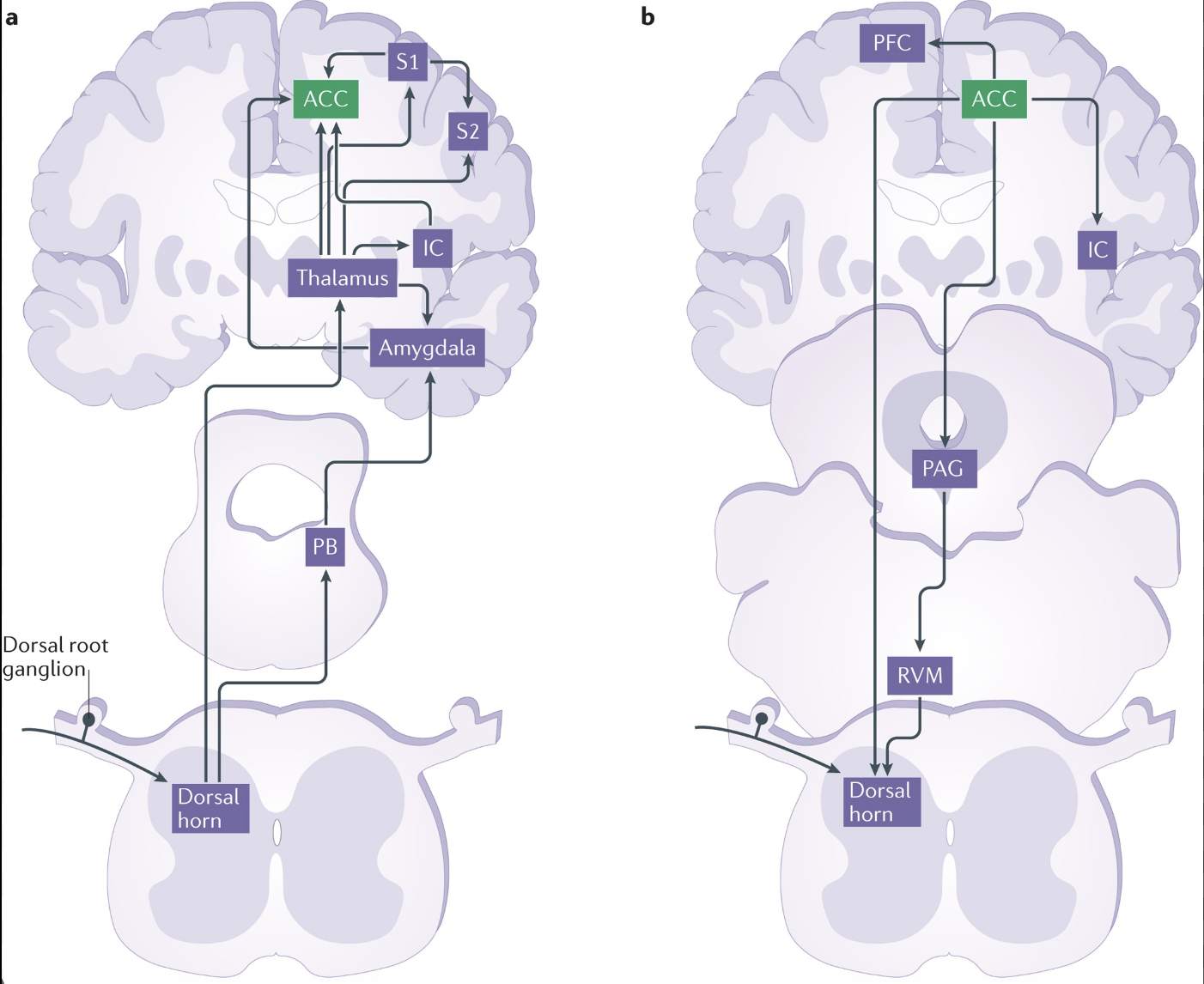 Consistent painful stimuli can cause damage to the areas of the brain responsible for the sensation of pain.2

The prefrontal cortex, anterior cingulate gyrus, insula, primary and secondary somatosensory cortex, amygdala, thalamus, and cerebellum all play different roles in the experience of pain.2
These areas of the brain are transmitted nociceptive signals by ascending pathways including the spinothalamic tract.2

There are also many descending pathways that modulate our experience of pain.2
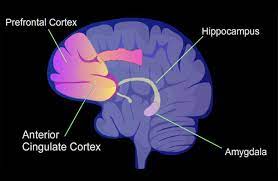 [Speaker Notes: https://www.google.com/search?q=anterior+cingulate+cortex+tract&tbm=isch&ved=2ahUKEwjGwo2i-7r-AhVaE1kFHZROBUcQ2-cCegQIABAA&oq=anterior+cingulate+cortex+tract&gs_lcp=CgNpbWcQA1AAWKACYMcDaABwAHgAgAFUiAHnAZIBATOYAQCgAQGqAQtnd3Mtd2l6LWltZ8ABAQ&sclient=img&ei=6X9CZIaqCdqm5NoPlJ2VuAQ&bih=715&biw=1600#imgrc=_be2iLXHIuvdEM

https://www.google.com/search?q=prefrontal+cortex+anterior+cingulate+cortex&tbm=isch&ved=2ahUKEwiUy6Ko-rr-AhUhEmIAHQo_CAQQ2-cCegQIABAA&oq=prefrontal+cortex+anter&gs_lcp=CgNpbWcQARgAMgUIABCABDIGCAAQCBAeMgYIABAIEB4yBggAEAgQHjIGCAAQCBAeMgYIABAIEB4yBwgAEBgQgAQ6BAgjECc6BwgAEIoFEENQ6gNYiwtg4hRoAHAAeACAAV-IAaUEkgEBN5gBAKABAaoBC2d3cy13aXotaW1nwAEB&sclient=img&ei=6X5CZNSyJ6GkiLMPiv6gIA&bih=715&biw=1600#imgrc=SA91en0XdV40PM]
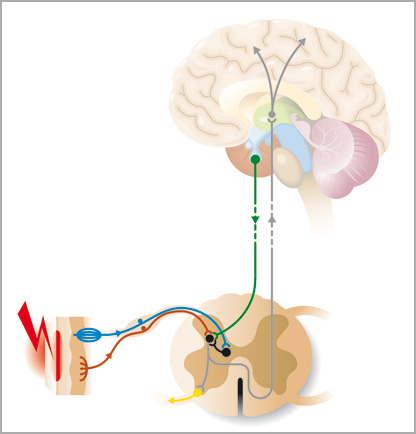 Chronic Pain Neuroscience2,4,5
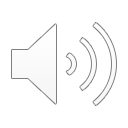 *** ACUTE SHIFT TO CHRONIC ACCOMPANIED BY SHIFT FROM SENSORY TO AFFECTIVE CIRCUITRY FOR PAIN
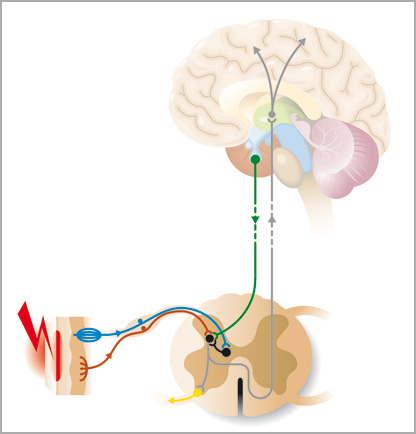 Chronic Pain Neuroscience
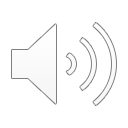 Descending modulatory pathways are often damaged or inhibited in patients with chronic pain.2

Reduced grey matter and damaged white matter found in brains and descending tracts of patients with long-lasting pain.2

Neuronal loss related to possible excitotoxicity may occur.2

Patients with chronic pain have a significantly harder time “taking their mind off of it” due to the degeneration of the areas of the brain involved in cognitively modulating pain perception.2
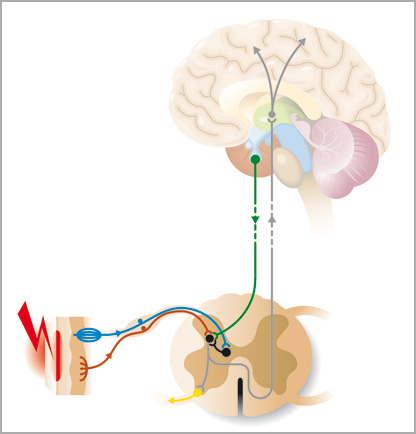 Chronic Pain Neuroscience
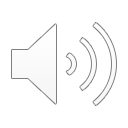 Patient without chronic pain

Patient experiencing 6/10 pain in L knee, when therapist places minorly painful stimulus on L forearm, pain in knee decreases significantly to 1/10. The descending modulatory pathway inhibits the experience of pain in the knee due to the new painful stimulus requiring the attention of the patient.
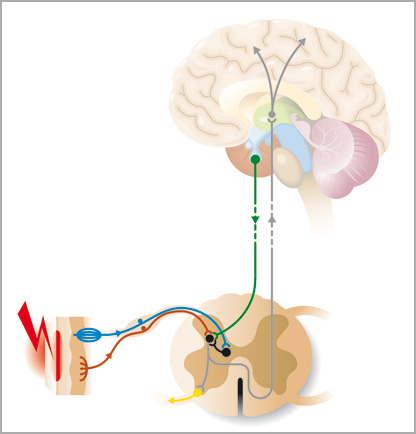 Chronic Pain Neuroscience
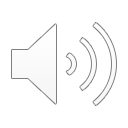 Patient with chronic pain

Patient experiencing 6/10 pain in L knee, when therapist places minorly painful stimulus on L forearm, pain in knee does not change resulting in painful stimuli at the forearm and the knee simultaneously due to the abnormal changes in the descending modulatory pain pathway.
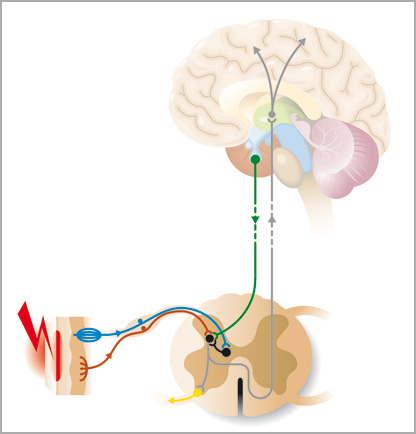 Chronic Pain Neuroscience
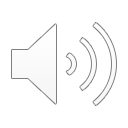 Main brain areas affected by chronic pain are those that are also involved in cognitive functions and emotional processing.2

This may explain part of the reason why patients with chronic pain often also develop mild cognitive deficits such as short term memory loss.2

Depression and anxiety are highly common among patients with chronic pain as well.2,6-8
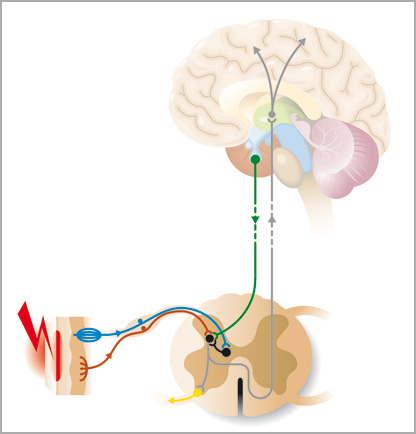 Chronic Pain Neuroscience
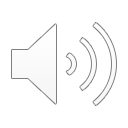 The anterior cingulate cortex in particular shows significant, similar reductions in grey matter in both patients with chronic pain and patients with depression.5

In patients treated for depression, the prevalence of chronic pain is 51.8-59.1%5

Pain can lead to depression which then leads to more pain which leads to more depression and so on…

OR depression can cause an isolated incident to lead to long lasting pain which makes depression worse which makes the pain worse…
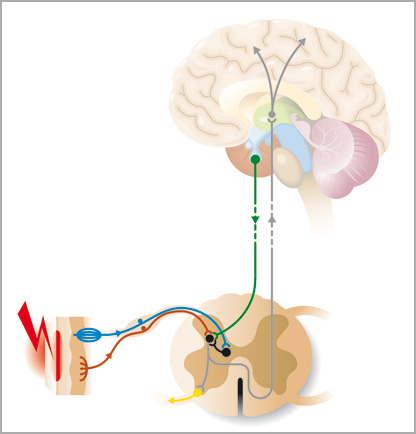 Chronic Pain Neuroscience
NO PAIN
NO GAIN
NO PAIN
HEALTHY BRAIN
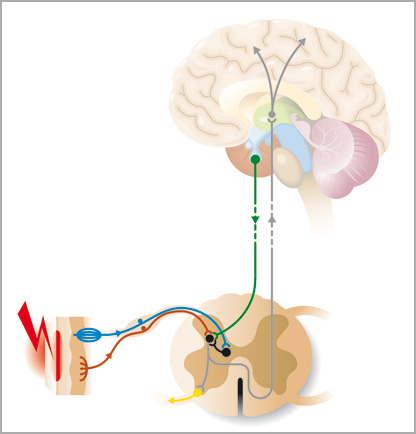 Chronic Pain Neuroscience
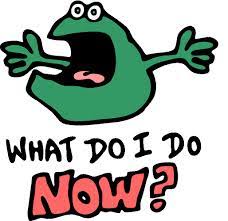 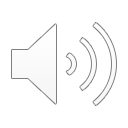 Is there any good news?!


When chronic pain subsides in patients after undergoing appropriate treatment, the reductions in grey matter are reversible and tend to normalize following time with less pain.2

This suggests that the reductions in grey matter are not necessarily due to neuronal death but rather reduced density of neural tissue.2
[Speaker Notes: https://www.google.com/search?q=what+do+i+do+clipart&sxsrf=APwXEdeT_EyndRTZPbQSWqdCcdJlA-c7jQ:1681222833758&source=lnms&tbm=isch&sa=X&ved=2ahUKEwiqhq2Og6L-AhUOFFkFHennBOUQ0pQJegQIBRAC&biw=1440&bih=701&dpr=2#imgrc=HjmyXgylGwe6xM]
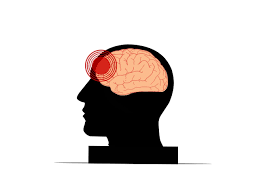 PAIN PSYCHOLOGY
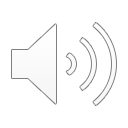 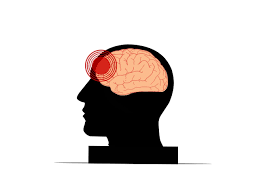 Pain Psychology
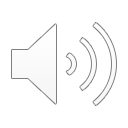 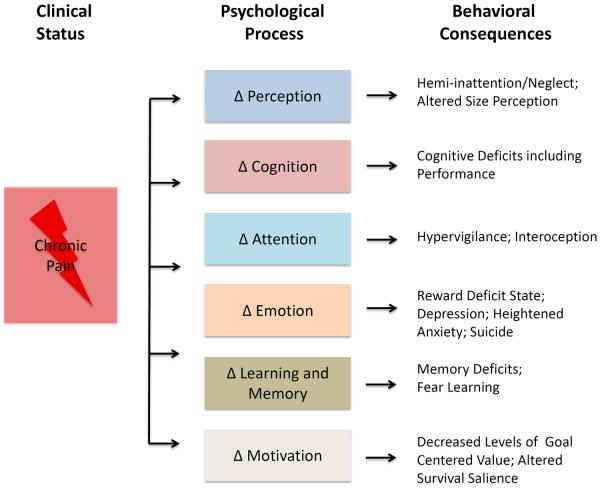 Chronic pain can have massive effects on multiple areas of a patient’s psychological wellbeing.4-8

Let’s take a closer look at how chronic pain alters the psychological processes listed on the right.4
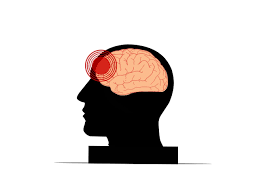 Pain Psychology: Perception
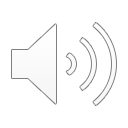 Brain regions involved in perception of pain become hyperactive when an individual is experiencing chronic pain.2,4

When these brain regions are hyperactive, perception of other things becomes lessened leading to inattention/neglect.4

Example: A patient with chronic pain may be more frequently disengaged in conversations or lack awareness of situations going on due to the mind staying focused on the perception of the pain instead. (We will come back to this.)
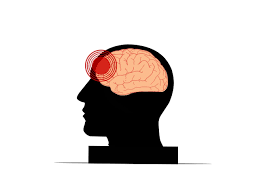 Pain Psychology: Cognition
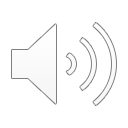 Again, brain regions involving pain perception are overactive during tasks which leads to decreased performance of cognitive tasks by patients who are experiencing chronic pain.2

Patients with chronic pain perform significantly worse on cognitive measures of executive function, processing speed, long-term memory, and selective attention than pain-free subjects.9
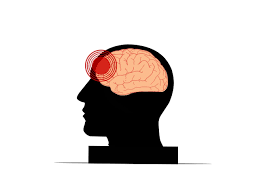 Pain Psychology: Attention
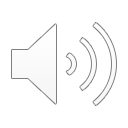 Patients with chronic pain often experience enhanced pain responses to stimuli compared to patients without chronic pain.2

Some patients even experience allodynia. (Pain due to a non-pain provoking stimulus)2

This is likely due to the hyperactivity of the brain regions responsible for sensation/perception of pain. (Insula, amygdala, etc.)4,5

Patients with chronic pain often state that they feel as though all of their attention is directed toward their pain all the time.
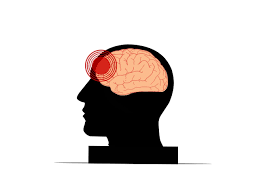 Pain Psychology: Emotion
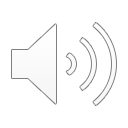 “Reward deficit syndrome” in patients with chronic pain which leads to anhedonia (inability to feel pleasure), a core component of depression.2

Chronic pain can also lead to a near constant state of heightened anxiety due to the fear of pain, called increased anxiety sensitivity.4

Increased depression and anxiety can lead to suicidal thoughts/attempts in severe cases.6
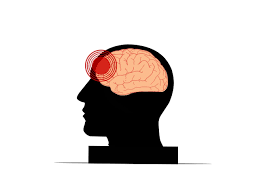 Pain Psychology: Learning and Memory
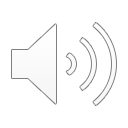 THE FEAR-AVOIDANCE CYCLE OF CHRONIC PAIN6

Patients with chronic pain are often stuck in this cycle of avoiding pain due to fear of pain, which often times, creates more pain.6
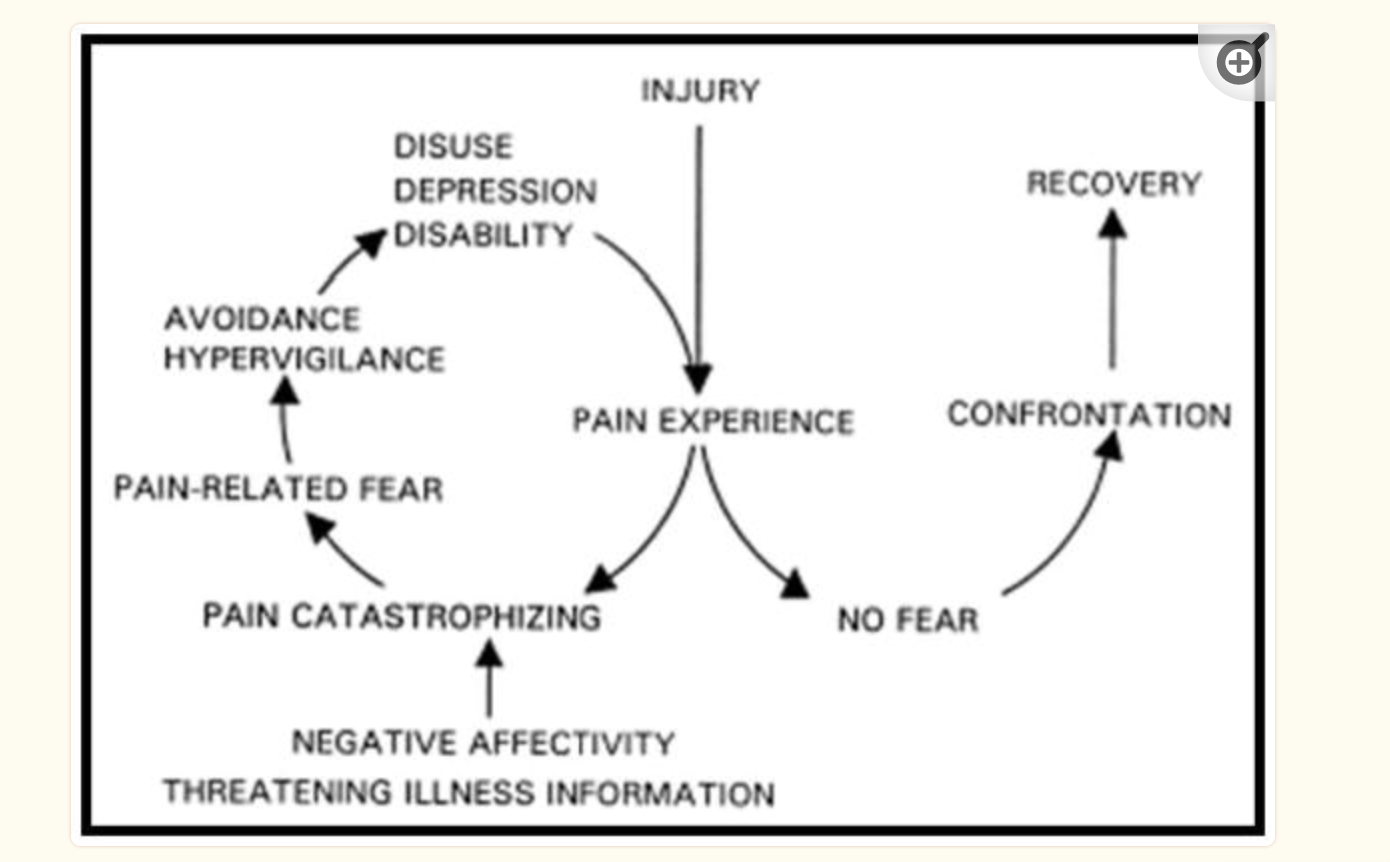 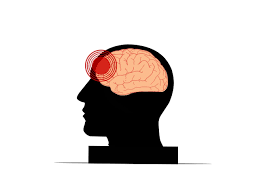 Pain Psychology: Learning and Memory
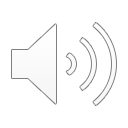 THE FEAR-AVOIDANCE CYCLE OF CHRONIC PAIN
Patient Example:
- Patient X has had non-specific lower back pain for the past 3 years and it continues to get worse when walking. Patient X decides that he needs to walk less in order to avoid his pain. Walking less causes Patient X’s back to tighten up further and he gains a significant amount of adipose tissue. Both of these variables (weight gain and tightness) caused by decreased movement (walking) lead Patient X to experience more and more back pain, which leads to less and less movement.
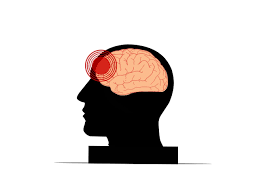 Pain Psychology: Motivation
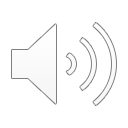 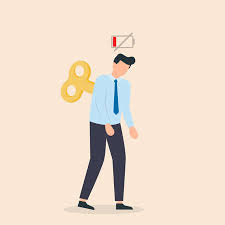 Anhedonia, catastrophizing, fear/avoidance, anxiety, sensitivity, and depression can all lead to significantly decreased motivation.4

Decreased motivation can cause treatments like simple home exercise prescription alone not to go well for patients with chronic pain.10
[Speaker Notes: https://www.google.com/search?q=low+motivation+clipart&sxsrf=APwXEdfcdxV1Ddq5Kkz4CklQpcrBjyWHsg:1681229084226&source=lnms&tbm=isch&sa=X&ved=2ahUKEwi1seeymqL-AhWaD1kFHU-TBy4Q0pQJegQIBhAC&biw=1440&bih=701&dpr=2#imgrc=KpfcEiLmW2aOBM]
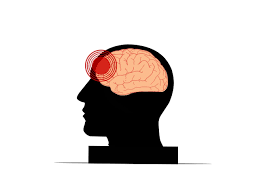 Pain Psychology
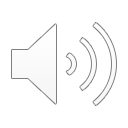 “Chronic pain dulls the color of life, everything becomes an effort; everything is a chore you don’t like doing, all of life.”
- Patient with chronic pain

How do we as physical therapists get past what seems like such a monumental hurdle in the way of patient recovery?
[Speaker Notes: https://www.google.com/search?q=what+do+i+do+clipart&sxsrf=APwXEdeT_EyndRTZPbQSWqdCcdJlA-c7jQ:1681222833758&source=lnms&tbm=isch&sa=X&ved=2ahUKEwiqhq2Og6L-AhUOFFkFHennBOUQ0pQJegQIBRAC&biw=1440&bih=701&dpr=2#imgrc=HjmyXgylGwe6xM]
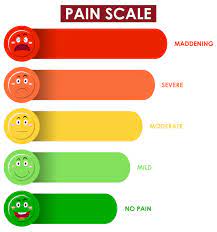 We may need some help, but FIRST, it starts with…
Evaluation of the Patient with Chronic Pain
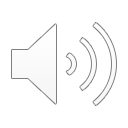 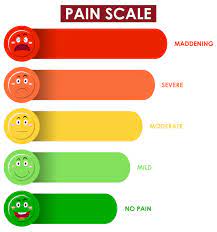 Evaluation of Patient with CP
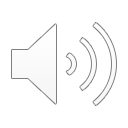 First, identify the type of pain the patient is experiencing.

Nociceptive: Pain brought on by damage to bodily tissue.11

Neuropathic: Pain brought on by irritation or damage to sensory nerves.11

Central Sensitization: Hypersensitivity of the nervous system manifesting as chronic pain in patients who are experiencing chronic pain.11
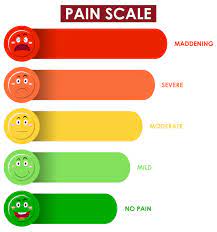 Evaluation of Patient with CP
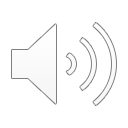 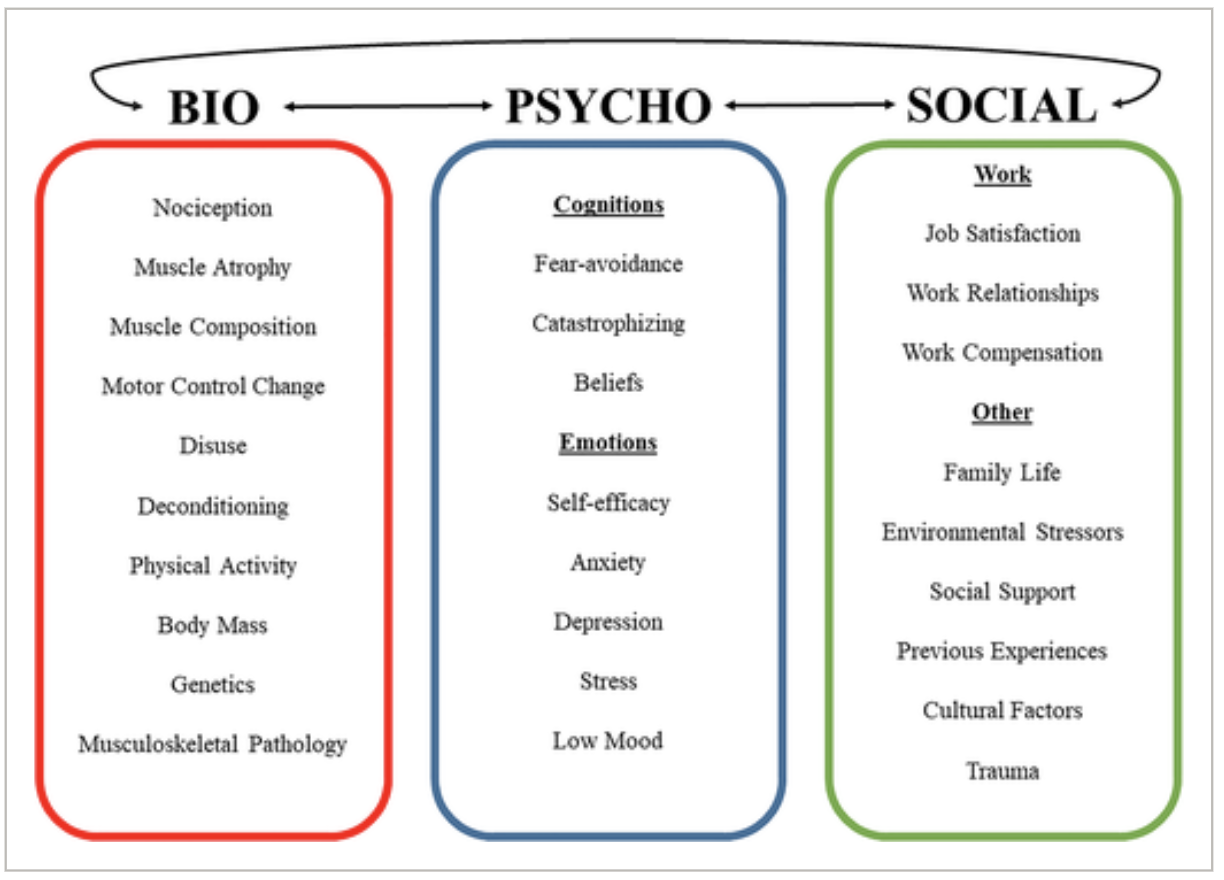 If the patient is experiencing central sensitization, it is important to take a look into the other factors that can lead to the continued pain.10,11

Chronic pain needs to be evaluated and treated as a disease, not a symptom.3
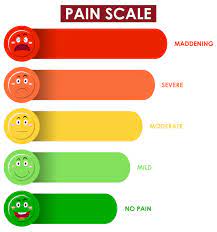 Evaluation of Patient with CP
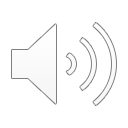 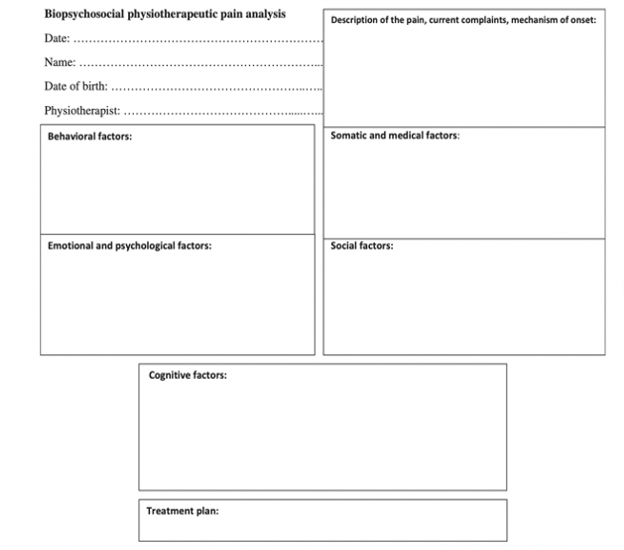 To the right is a sample subjective evaluation sheet for a patient experiencing chronic pain.11

The evaluation/intake for a patient with chronic pain needs to reflect the fact that chronic pain is highly influenced by cognitive and emotional states.11
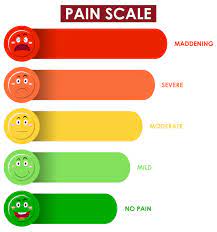 Evaluation of Patient with CP
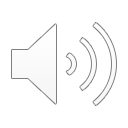 If you as a physical therapist, don’t asses a patient with chronic pain in a manner which includes asking questions about emotional, social, and cognitive factors along with the more obvious physical ones, then you may miss things that massively affect treatment such as catastrophizing, fear avoidance behavior, insomnia, trauma, depression, and more.2,4,8,10,11

Asking questions about more than just the physical symptoms also helps improve the bond between patient and therapist, allowing for more patient confidence and trust.
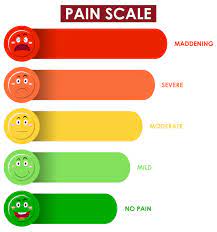 Evaluation of Patient with CP
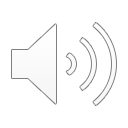 “With my old PT, I felt like he didn’t ask me any personal questions and he just didn’t really understand what I was going through so I held more back and it felt like it was harder to get motivated or really believe I could get any better. When I switched, my new PT asked me a lot more questions about how I was feeling emotionally and my social life and I just felt like a much better bond was formed. This made me feel a lot more comfortable. When you are going through what I was, you need to feel heard and you need to feel like they believe you.”
- Patient with chronic pain about their experience with physical therapy
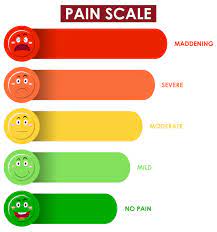 Evaluation of Patient with CP
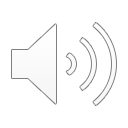 Example subjective questions that go beyond the typical evaluation:

What is something you wish you could do this weekend but that you probably won’t do because of your pain?
How would you say your pain has affected your social life?
How would you say your pain has affected your mental health?
Do you ever feel afraid to move? If so, describe that fear.
Have you ever seen a psychotherapist or counselor before?
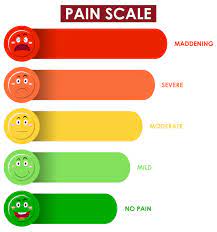 Evaluation of Patient with CP
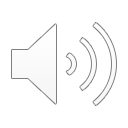 The direction of the evaluation will vary depending on the responses of the patient to the questions about the onset, duration, and intensity of the pain as well as the responses about the social situation, mental health, and other external factors.

It is important to be able to shift for each patient as the evaluation goes on depending on what you think is best for that individual.

Always remember, no two patients are the exact same and everyone has different things going on in their life affecting how they respond to different questions and treatment styles.
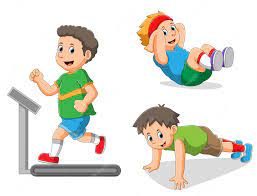 So how do we actually help them?
Intervention Strategies
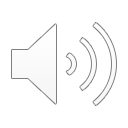 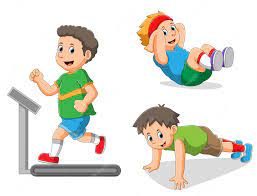 Intervention Strategies
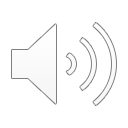 Just like the evaluation, choice of intervention is largely going to depend on the specific patient case.

However, there is some important overarching evidence for the treatment of chronic pain in general.
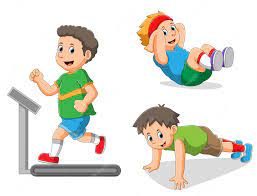 Intervention Strategies
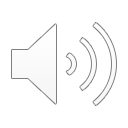 Looking at 3 main categories of improvement for patients with chronic pain:

Pain Improvement

Function Improvement

Mental Health Improvement
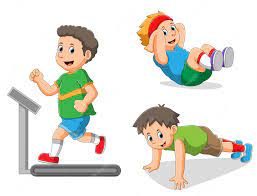 Intervention Strategies
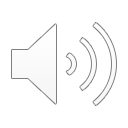 Pain Improvement

Pilates training, aerobic training, and motor control/stability training show the best pain improvement for patients with chronic non-specific lower back pain.12
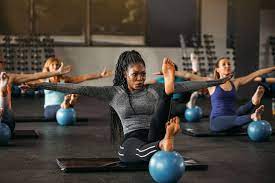 [Speaker Notes: https://www.google.com/search?q=pilates&sxsrf=APwXEddG48z_8cu8J_UMTw4Wfr0efAcoJw:1681310972243&source=lnms&tbm=isch&sa=X&ved=2ahUKEwjQqYe6y6T-AhUVkWoFHZ0MBiIQ0pQJegQIBhAC&biw=1440&bih=701&dpr=2#imgrc=r-FkE9Gi7ib1dM]
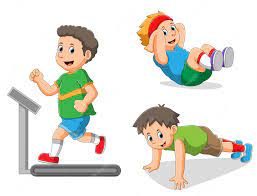 Intervention Strategies
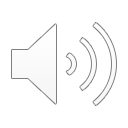 Function Improvement

Stability/motor control training and resistance training showed the best improvements in function for patients with chronic non-specific low back pain.12
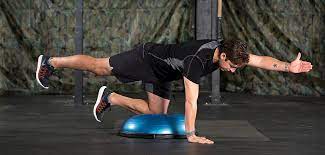 [Speaker Notes: https://www.google.com/search?q=stability+training&sxsrf=APwXEddcpx8DwkpxNr_jAQnHB4z1LsW5BQ:1681311027420&source=lnms&tbm=isch&sa=X&ved=2ahUKEwj2_K7Uy6T-AhV4l2oFHZW-BDcQ0pQJegQIBxAC&biw=1440&bih=701&dpr=2#imgrc=b0LS8uhuaUY9mM]
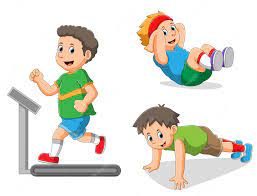 Intervention Strategies
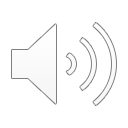 Mental Health Improvement

Resistance training, aerobic training, and stability/motor control training showed the best mental health improvements for patients with chronic non-specific low back pain.12
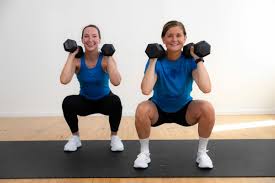 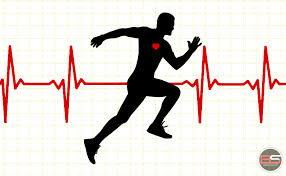 [Speaker Notes: https://www.google.com/search?q=resistance+training&sxsrf=APwXEddfcNGpxXjnkbjvbDgmy9N2hM10_Q:1681311068613&source=lnms&tbm=isch&sa=X&ved=2ahUKEwjRnoHoy6T-AhUNl2oFHXZZDt0Q0pQJegQIBxAC&biw=1440&bih=701&dpr=2#imgrc=0Xf9Cabi1PxfYM

https://www.google.com/search?q=aerobic+training+&tbm=isch&ved=2ahUKEwiNxeroy6T-AhWml4QIHT-dCbsQ2-cCegQIABAA&oq=aerobic+training+&gs_lcp=CgNpbWcQAzIFCAAQgAQyBQgAEIAEMgUIABCABDIFCAAQgAQyBQgAEIAEMgUIABCABDIFCAAQgAQyBQgAEIAEMgUIABCABDIFCAAQgAQ6BAgjECc6BwgAEIoFEEM6CAgAEIAEELEDOgcIIxDqAhAnOgsIABCABBCxAxCDAToKCAAQigUQsQMQQ1CXQ1jWWWCKXWgBcAB4AIABlAGIAY8QkgEEOS4xMZgBAKABAaoBC2d3cy13aXotaW1nsAEKwAEB&sclient=img&ei=XsU2ZI2eFKavkvQPv7qm2As&bih=701&biw=1440#imgrc=x499kFrF3FI9iM]
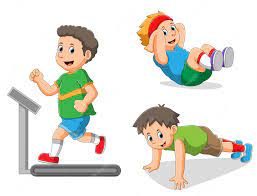 Intervention Strategies
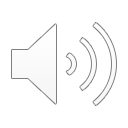 What about manual therapy and acupuncture?

Ultrasound, heat, cold, and massage therapy without exercise therapy failed to affect any of the aforementioned aspects of chronic pain in patients with chronic non-specific low back pain.12

Long term efficacy of osteopathic manipulation therapy for chronic back pain warrants further research.13

Acupuncture proved to be better than placebo acupuncture at reducing pain and improving SF-36 scores.13 However, acupuncture has not been proven to provide better relief than exercise therapy.
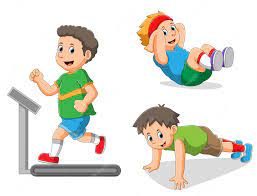 Intervention Strategies
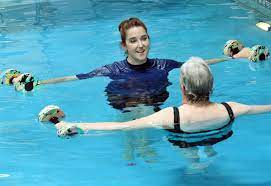 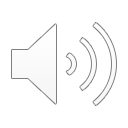 Aquatic Therapy:

Aquatic therapy showed better improvements in pain, mental health, QOL, sleep, and function than physical therapy modalities in patients with chronic low back pain.14

It is important to keep in mind that aquatic therapy did not prove to be more beneficial than land exercise therapy. However, aquatic therapy may be helpful in cases where patients are in too much pain to perform land exercises effectively at first.14 

The goal should always be to transition from aquatic exercise to land exercise overtime.
[Speaker Notes: https://www.google.com/search?q=aquatic+therapy&sxsrf=APwXEdcCisbyaALVWdBoBZjOHJk8usR35Q:1681311810234&source=lnms&tbm=isch&sa=X&ved=2ahUKEwj4ktLJzqT-AhUgm2oFHVaOBuUQ0pQJegQIBRAC&biw=1440&bih=701&dpr=2#imgrc=-OGIbtAm1Y50JM]
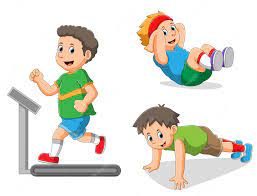 Intervention Strategies
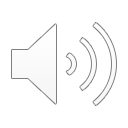 Overall with exercise therapy, it is unlikely that any one specific form of exercise training is the best method for every single patient in terms of treating chronic pain.12

It is important to find out what the patient is motivated to perform and what feels best for them. It may require trial and error in the beginning to figure out what helps them progress the most. 

Postural feedback during exercise has been shown to improve pain and function significantly more than exercise alone.15

Exercise training can definitely help with the mental health aspect of chronic pain as well, but what if it’s not enough?
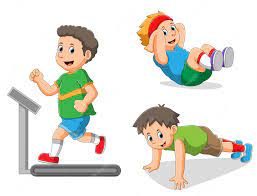 Intervention Strategies
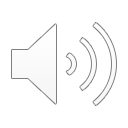 Cognitive Behavioral Therapy (CBT)

CBT targets the relationship between chronic pain behavior and reinforcing factors.7

CBT has been shown to reduce pain severity and functional disability in many cases.7 However, it can also have a negative impact on depression symptoms in some cases7
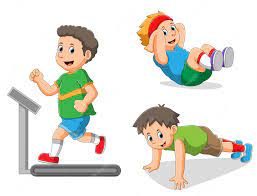 Intervention Strategies
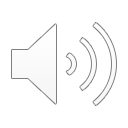 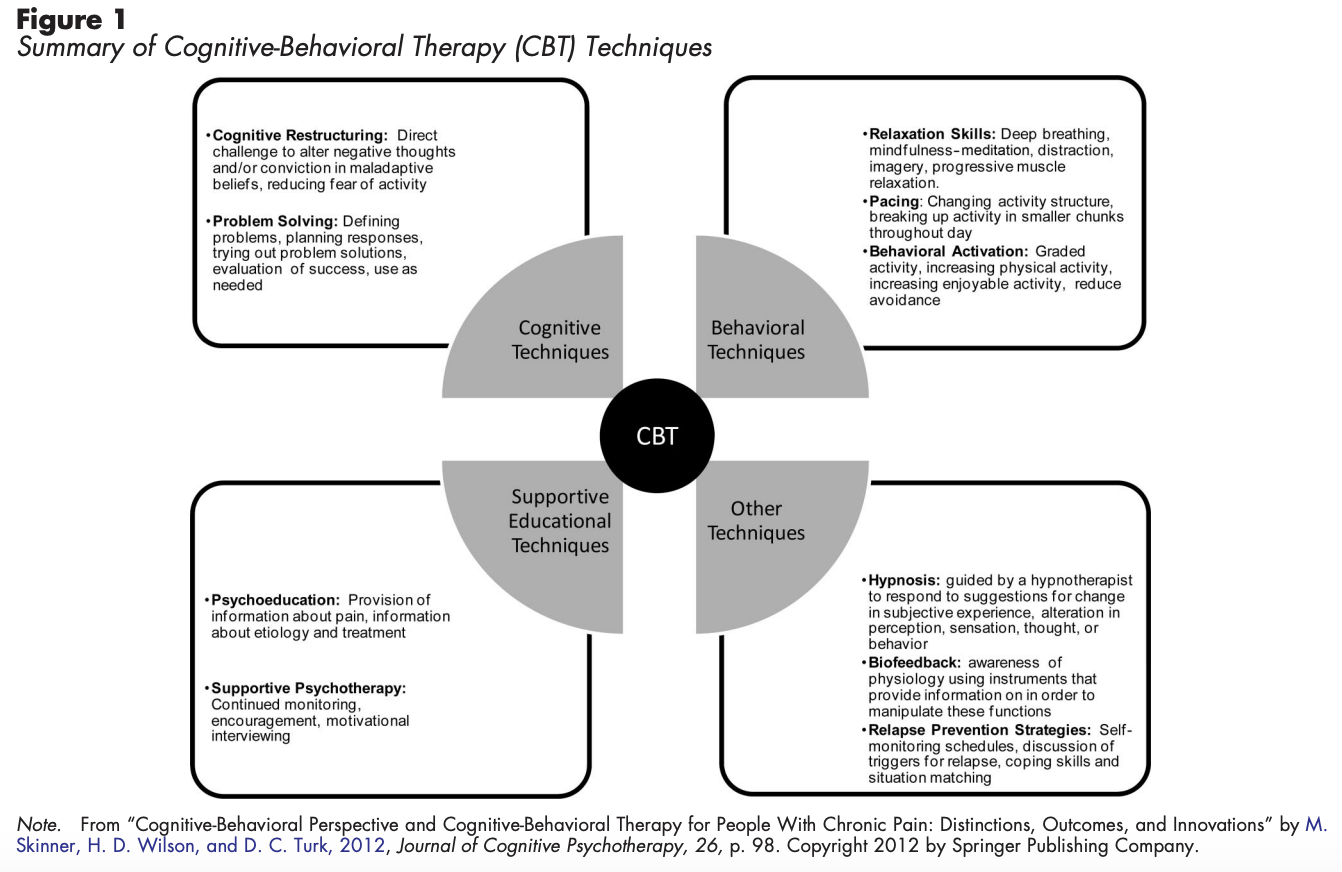 Different patients respond better to different CBT approaches.16
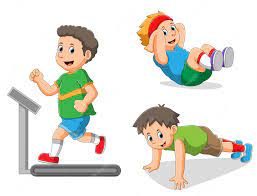 Intervention Strategies
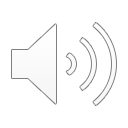 A Summary of Cognitive Behavioral Therapy

CBT has been shown to be beneficial when combined with physical therapy (exercise training) for patients with chronic pain in a lot of cases.7,16

However, there are plenty of cases where CBT is not necessarily the best choice.7,16

It is important to recognize when CBT and/or a referral to a psychotherapist may be the best option for a patient.

CBT has demonstrated good results for patients who struggle with fear of pain and those who may be stuck in the Fear Avoidance Cycle.1
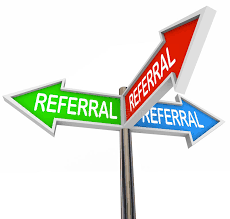 Referrals to Other Disciplines
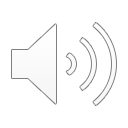 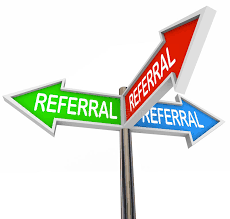 Referrals
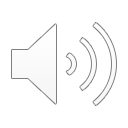 An interdisciplinary approach to treatment of chronic pain has been shown to have significantly better patient-reported outcomes of pain severity and pain interference with function than single discipline approaches.17

Physical therapists can help in a variety of ways but in some cases we may need help from some other disciplines that specialize in the areas of chronic pain that are out of our scope.10
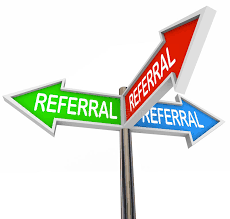 Referrals
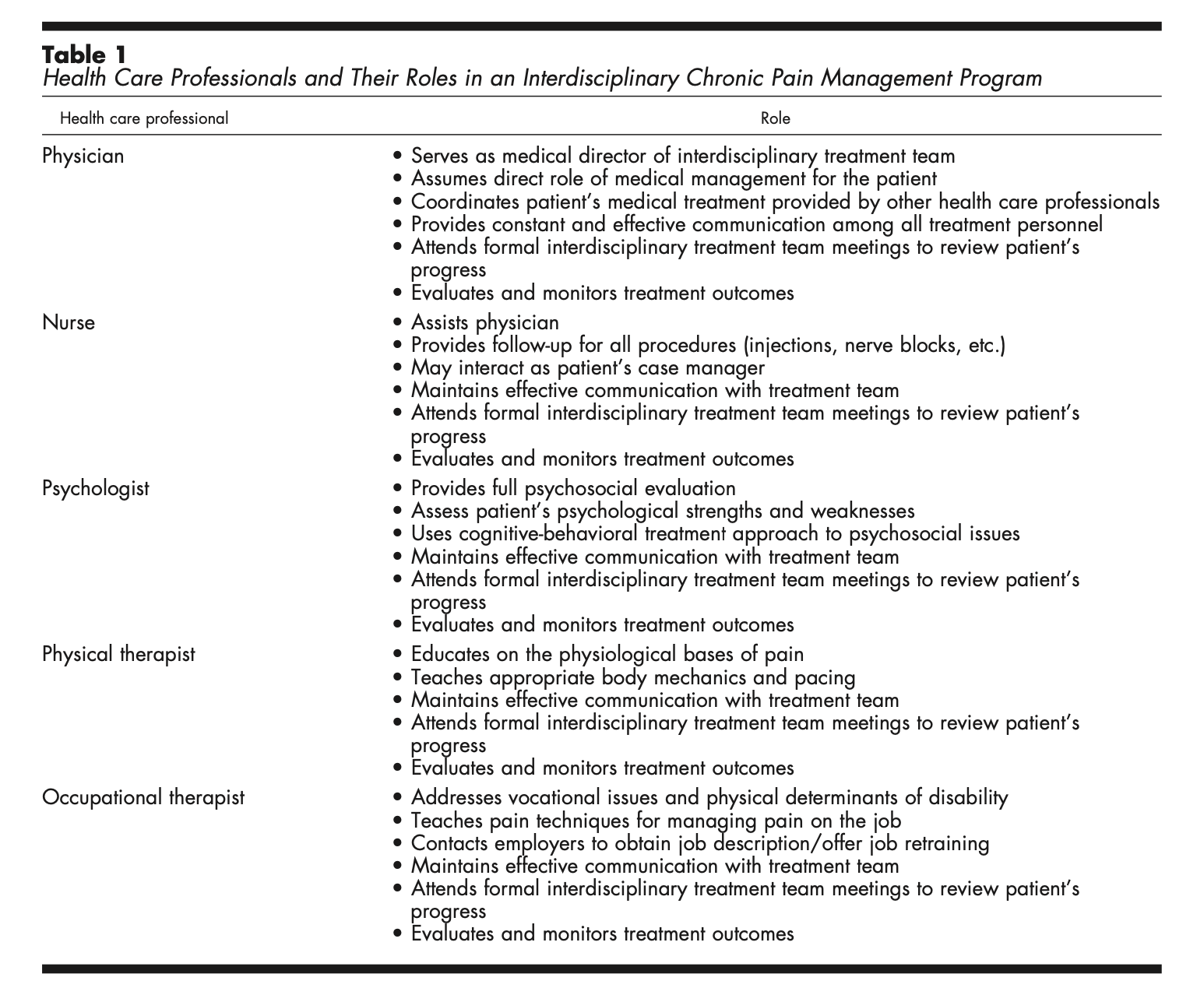 The chart to the right lists some of the different professions that can play major roles in chronic pain rehab and what those roles are.17
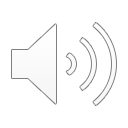 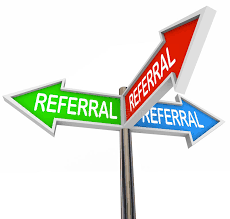 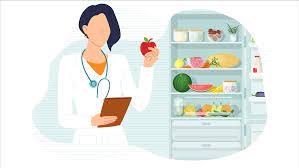 Referrals
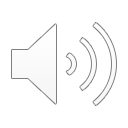 A specific referral that is commonly missed and not listed on the previous slide is referral to a registered dietician or nutritionist.

Excess adiposity/obesity can be a significant factor in the development of chronic pain and if it is identified as such, referral to a registered dietician may be necessary.10

Obesity can lead to low back pain, hip pain, or knee pain which can all lead to more inactivity which can lead to more obesity and more pain.10
[Speaker Notes: https://www.google.com/search?q=dietician&sxsrf=APwXEdfn2eWKiZ2NwODxvlZZYWd76bu1jA:1681315663244&source=lnms&tbm=isch&sa=X&ved=2ahUKEwj-i_P23KT-AhVvnWoFHaPQDlQQ0pQJegQIAxAC&biw=1440&bih=701&dpr=2#imgrc=fe1RFGuUrU3rIM]
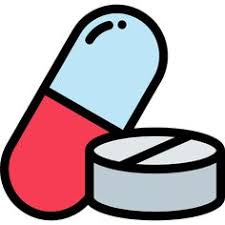 A brief section on…
Pharmacology
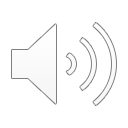 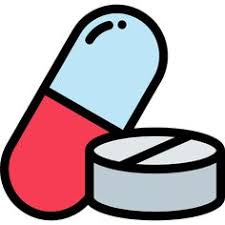 Pharmacology
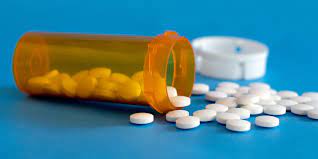 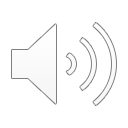 Opioid prescription for chronic pain has increased fourfold since the 90s in the US.18

More and more evidence is suggesting that opioids are significantly limited in their ability to affect chronic pain.18

Since the 90s, more and more patients with chronic pain are falling victim to opioid addiction and overdose deaths.18
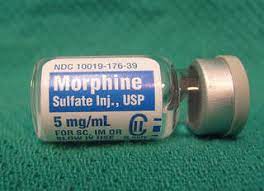 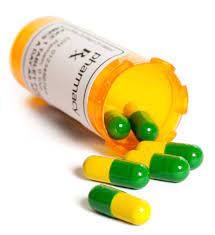 The most common opioids used to treat chronic pain include codeine, morphine, oxycodone, and tramadol.18
[Speaker Notes: https://www.google.com/search?q=opioids&sxsrf=APwXEde6toc0ukvT3M901w2zAxelv0t8UA:1681394330113&source=lnms&tbm=isch&sa=X&ved=2ahUKEwjT8Zf-gaf-AhWinGoFHdtBC6gQ0pQJegQIBxAE&biw=960&bih=467&dpr=3#imgrc=kZyJ9AJ5l_uM6M


https://www.google.com/search?q=morphine&tbm=isch&ved=2ahUKEwie-eT-gaf-AhXwjoQIHVN0DIcQ2-cCegQIABAA&oq=morphine&gs_lcp=CgNpbWcQAzIFCAAQgAQyDQgAEIoFELEDEMcDEEMyCwgAEIAEELEDEMcDMggIABCABBDHAzIICAAQgAQQxwMyCAgAEIAEEMcDMggIABCABBDHAzIICAAQgAQQxwMyCAgAEIAEEMcDMggIABCABBDHAzoKCAAQigUQxwMQQzoECCMQJzoHCAAQigUQQzoICAAQgAQQsQM6CwgAEIAEELEDEIMBOgQIABADUKAMWPUYYPkZaABwAHgAgAFaiAHXBZIBATmYAQCgAQGqAQtnd3Mtd2l6LWltZ8ABAQ&sclient=img&ei=mwo4ZN6_FvCdkvQP0-ixuAg&bih=467&biw=960#imgrc=mZWpx4L3Rcv2bM

https://www.google.com/search?q=tramadol&sxsrf=APwXEdfKueulW7WjC_N8sUPVg5KE6syK0Q:1681394902188&source=lnms&tbm=isch&sa=X&ved=2ahUKEwjAxfyOhKf-AhUInWoFHcWZAmQQ0pQJegQIBxAC&biw=1600&bih=779&dpr=1.8#imgrc=h5K24IDFc9vDbM]
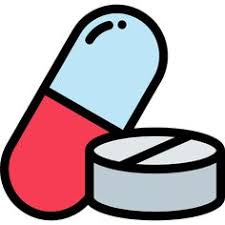 Pharmacology
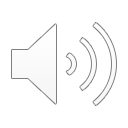 What do I need to know as a PT?

Opioids have significant analgesic effects on pain at rest. However, they do almost nothing with regards to pain during activity.18

If your patient is using opioids to relieve pain, expect that the effects of the drugs won’t help them much during exercise and be able to explain that to them.

Notable common side effects your patients may experience include dizziness, sedation, nausea, constipation, hyperalgesia, and skin rashes.18
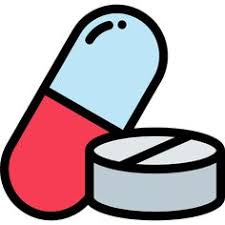 Pharmacology
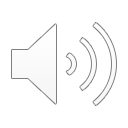 Tolerance and Dependence vs Addiction

Tolerance provides a major barrier to improvement in chronic pain by treatment with opioids. When a patient is experiencing tolerance, it means they need greater and greater doses to get an equal analgesic effect over time.18

Dependence is a major problem for opioid users and it is a huge risk factor for future overdose. When an individual becomes dependent on an opioid, that person will experience withdrawal symptoms if they stop taking it. Withdrawal symptoms include chills, night sweats, irritability, vomiting, diarrhea, anxiety, aches, and more. This makes it extremely difficult for patients to stop taking opioids once they have been for a while.18

Addiction occurs over a longer time span and becomes a major problem whereas tolerance and dependence are expected side effects and occur quite rapidly.18
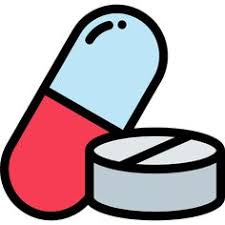 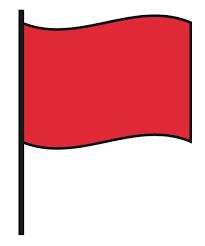 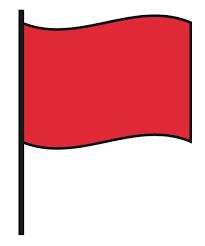 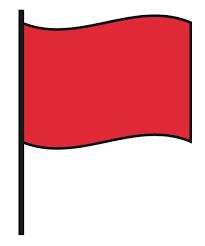 Pharmacology
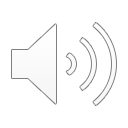 OVERDOSE

As a physical therapist treating patients who may be taking opioids, it is extremely important to be aware of the risk factors for overdose in order to get patients necessary help before one occurs.

Risk factors to watch out for include prior overdose, history of addiction, respiratory compromise, concurrent respiratory depressing medication, central sleep apnea, hepatic compromise, renal compromise, and prior suicidal thoughts or attempts.18
[Speaker Notes: https://www.google.com/search?q=red+flag+clipart&sxsrf=APwXEdf01I8m1UxdKdHa7yn8Gka6S2q4og:1681396112800&source=lnms&tbm=isch&sa=X&ved=2ahUKEwiwvZ7QiKf-AhXfnGoFHbfjBnEQ0pQJegQIBhAC&biw=1600&bih=779&dpr=1.8#imgrc=0ldbSrdoU0NsNM]
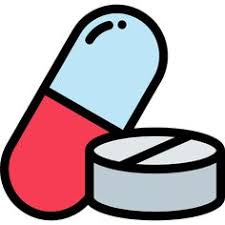 Pharmacology
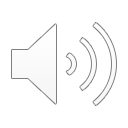 Alternative Options

Alternative medication options that are less dangerous than opioids include NSAIDs (watch out for GI stress), anti-depressants, anti-convulsants, muscle relaxants, and topical agents.18

As a physical therapist, it is important to refer patients to their primary care physician or another physician to discuss these medication-related matters.
THANK YOU!!!
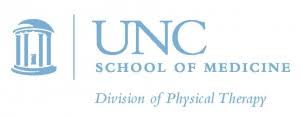 Reference Slides
Treede RD, Rief W, Barke A, Aziz Q, Bennett MI, Benoliel R, Cohen M, Evers S, Finnerup NB, First MB, Giamberardino MA, Kaasa S, Kosek E, Lavand'homme P, Nicholas M, Perrot S, Scholz J, Schug S, Smith BH, Svensson P, Vlaeyen JWS, Wang SJ. A classification of chronic pain for ICD-11. Pain. 2015 Jun;156(6):1003-1007. doi: 10.1097/j.pain.0000000000000160. PMID: 25844555; PMCID: PMC4450869.
Bushnell MC, Ceko M, Low LA. Cognitive and emotional control of pain and its disruption in chronic pain. Nature reviews. Neuroscience. 2013;14:502–511. 
Clauw DJ, Essex MN, Pitman V, Jones KD. Reframing chronic pain as a disease, not a symptom: rationale and implications for pain management. Postgrad Med. 2019;131(3):185-198. doi:10.1080/00325481.2019.1574403
Simons LE, Elman I, Borsook D. Psychological processing in chronic pain: a neural systems approach. Neurosci Biobehav Rev. 2014;39:61-78. doi:10.1016/j.neubiorev.2013.12.006
Doan L, Manders T, Wang J. Neuroplasticity underlying the comorbidity of pain and depression. Neural Plast. 2015;2015:504691. doi:10.1155/2015/504691
Edwards RR, Dworkin RH, Sullivan MD, Turk DC, Wasan AD. The Role of Psychosocial Processes in the Development and Maintenance of Chronic Pain. J Pain. 2016;17(9 Suppl):T70-T92. doi:10.1016/j.jpain.2016.01.001
Hajihasani A, Rouhani M, Salavati M, Hedayati R, Kahlaee AH. The Influence of Cognitive Behavioral Therapy on Pain, Quality of Life, and Depression in Patients Receiving Physical Therapy for Chronic Low Back Pain: A Systematic Review. PM R. 2019;11(2):167-176. doi:10.1016/j.pmrj.2018.09.029
Llorca-Torralba M, Camarena-Delgado C, Suárez-Pereira I, et al. Pain and depression comorbidity causes asymmetric plasticity in the locus coeruleus neurons. Brain. 2022;145(1):154-167. doi:10.1093/brain/awab239
Nadar MS, Jasem Z, Manee FS. The Cognitive Functions in Adults with Chronic Pain: A Comparative Study. Pain Res Manag. 2016;2016:5719380. doi: 10.1155/2016/5719380. Epub 2016 Dec 29. PMID: 28127233; PMCID: PMC5227177.
Reference Slides
Tagliaferri SD, Miller CT, Owen PJ, et al. Domains of Chronic Low Back Pain and Assessing Treatment Effectiveness: A Clinical Perspective. Pain Pract. 2020;20(2):211-225. doi:10.1111/papr.12846
Wijma AJ, van Wilgen CP, Meeus M, Nijs J. Clinical biopsychosocial physiotherapy assessment of patients with chronic pain: The first step in pain neuroscience education. Physiother Theory Pract. 2016;32(5):368-384. doi:10.1080/09593985.2016.1194651
Owen PJ, Miller CT, Mundell NL, Verswijveren SJJM, Tagliaferri SD, Brisby H, Bowe SJ, Belavy DL. Which specific modes of exercise training are most effective for treating low back pain? Network meta-analysis. Br J Sports Med. 2020 Nov;54(21):1279-1287. doi: 10.1136/bjsports-2019-100886. Epub 2019 Oct 30. PMID: 31666220; PMCID: PMC7588406.
Urits I, Schwartz RH, Orhurhu V, et al. A Comprehensive Review of Alternative Therapies for the Management of Chronic Pain Patients: Acupuncture, Tai Chi, Osteopathic Manipulative Medicine, and Chiropractic Care. Adv Ther. 2021;38(1):76-89. doi:10.1007/s12325-020-01554-0
Peng MS, Wang R, Wang YZ, et al. Efficacy of Therapeutic Aquatic Exercise vs Physical Therapy Modalities for Patients With Chronic Low Back Pain: A Randomized Clinical Trial. JAMA Netw Open. 2022;5(1):e2142069. Published 2022 Jan 4. doi:10.1001/jamanetworkopen.2021.42069
Magnusson ML, Chow DH, Diamandopoulos Z, Pope MH. Motor control learning in chronic low back pain. Spine (Phila Pa 1976). 2008;33(16):E532-E538. doi:10.1097/BRS.0b013e31817dfd9a
Jensen, M. P., & Turk, D. C. (2014). Contributions of psychology to the understanding and treatment of people with chronic pain: Why it matters to ALL psychologists. American Psychologist, 69(2), 105–118. https://doi.org/10.1037/a0035641 
Gatchel RJ, McGeary DD, McGeary CA, Lippe B. Interdisciplinary chronic pain management: past, present, and future. Am Psychol. 2014;69(2):119-130. doi:10.1037/a0035514
Volkow N, Benveniste H, McLellan AT. Use and Misuse of Opioids in Chronic Pain. Annu Rev Med. 2018;69:451-465. doi:10.1146/annurev-med-011817-044739